Вода –это жизнь
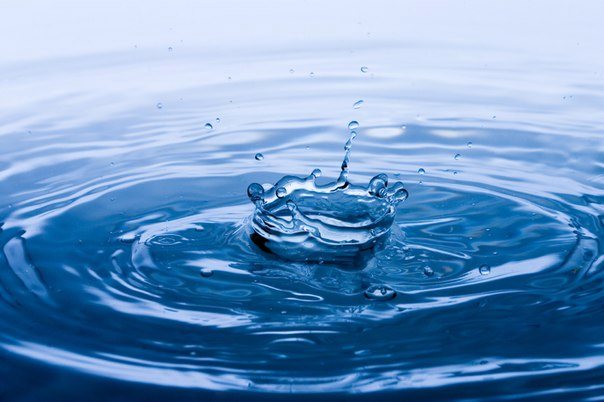 Выполнила:
Ученица 5  класса 
МБОУ Лицея «Созвездие» №131
Венедиктова Виктория 

Научный руководитель
Мелихова Т.А.
«Вода – красота всей природы. Вода жива, она бежит или волнуется ветром, она движется и дает жизнь и движение всему ее окружающему»               (С.А. Аксаков).






Мы так привыкли к тому, что нас окружает, что мы даже не задумываемся о том, как это важно для нас. Одно из таких явлений - это вода.
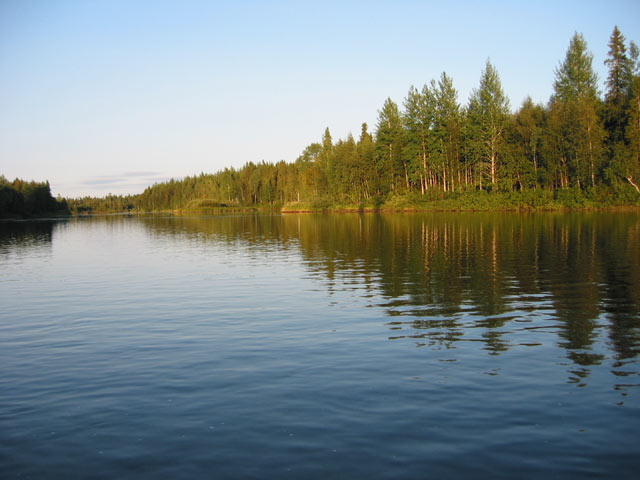 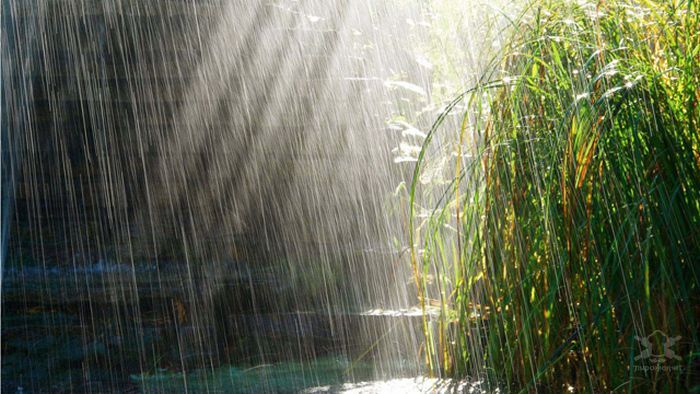 Вода в лужах




                                            вода в виде дождя
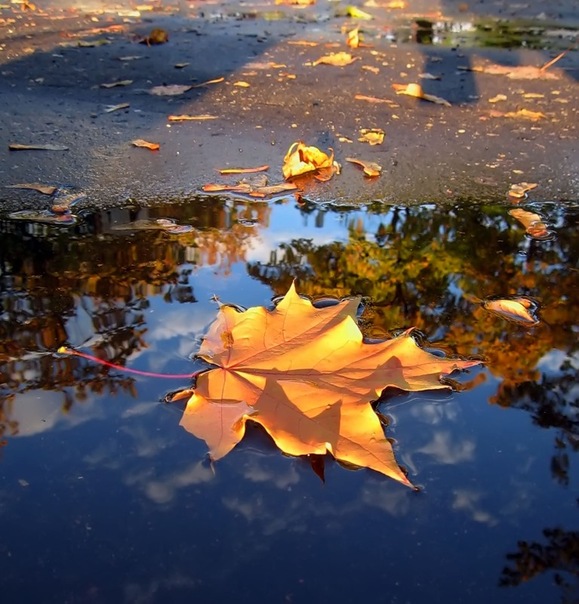 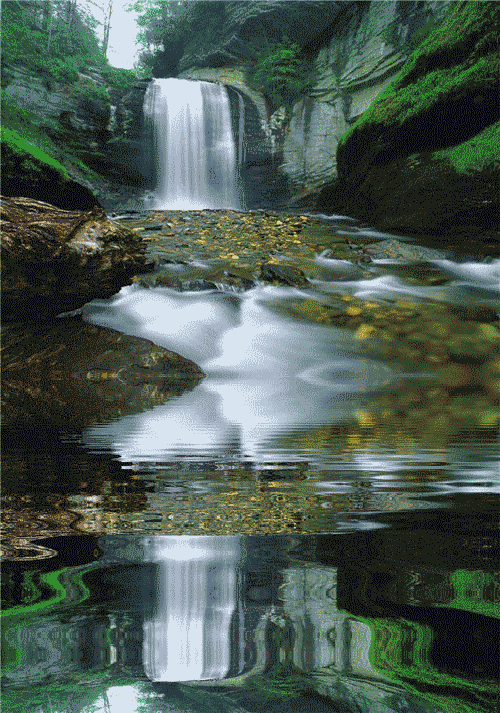 вода в быстрой горной реке 



    

  

                                                  
                                                          и в шуме водопада 
             вновь капли  воды
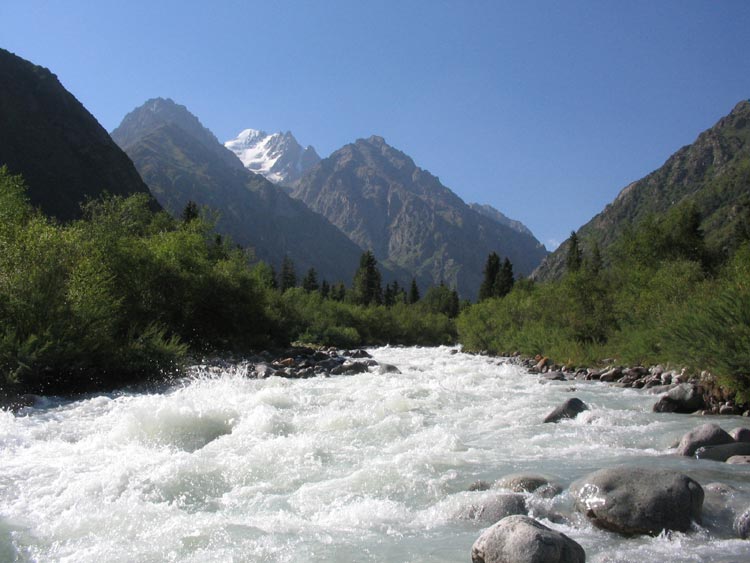 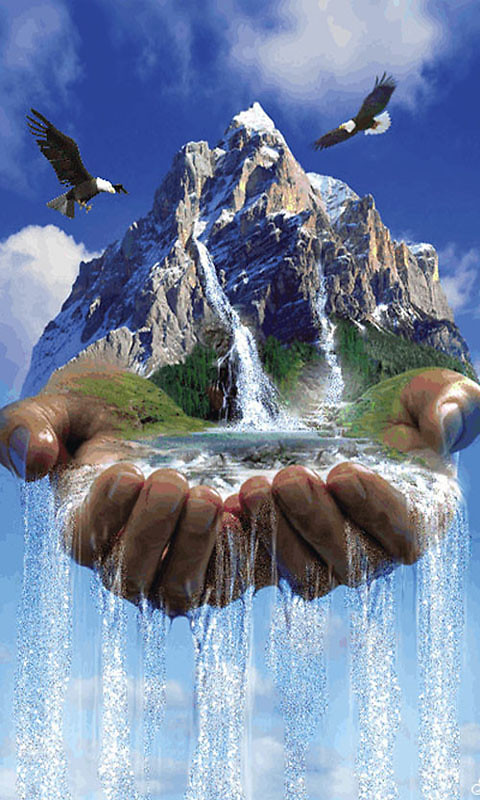 Вода - это суть всего
 живого на земле.
Цели и задачи
Доказать, что вода- это жизнь, что без воды жизнь на Земле невозможна
Как изображали воду в искусстве и культуре.
Зачем мы пьем воду?
Сколько нужно пить воды?
Как правильно пить воду?
Какую воду нужно пить? 
Что пьют мои одноклассники?
Способы очистки воды.
«Вода, у тебя нет ни вкуса, ни цвета, ни запаха, тебя невозможно описать, тобой наслаждаются, не ведая, что ты такое. Нельзя сказать, что ты необходима для жизни: ты — сама жизнь. Ты наполняешь нас радостью, которую не объяснить нашими чувствами» (А. Сент-Экзюпери).
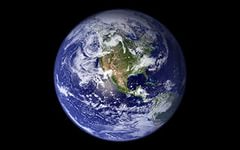 Самый большой запас пресной воды имеет наша Россия. Он находится в озере Байкал. Запасы воды в Байкале гигантские — 23 615,39 км³
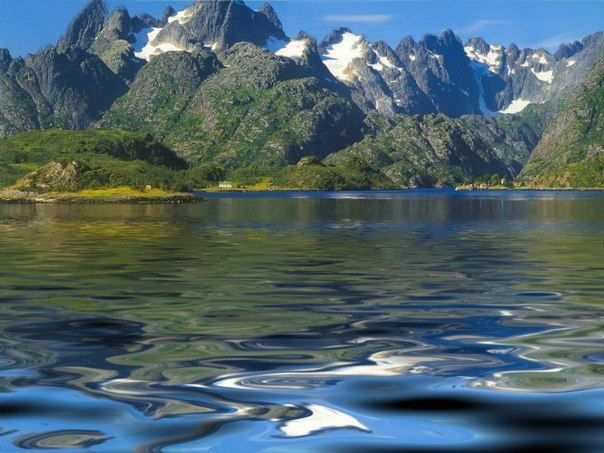 Человек более чем на 70% состоит из воды
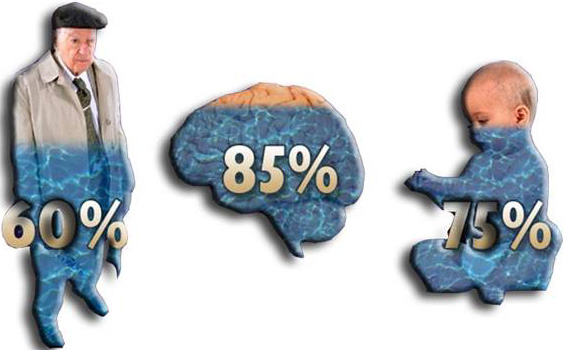 Вода-это источник жизни всех живых организмов на земле.
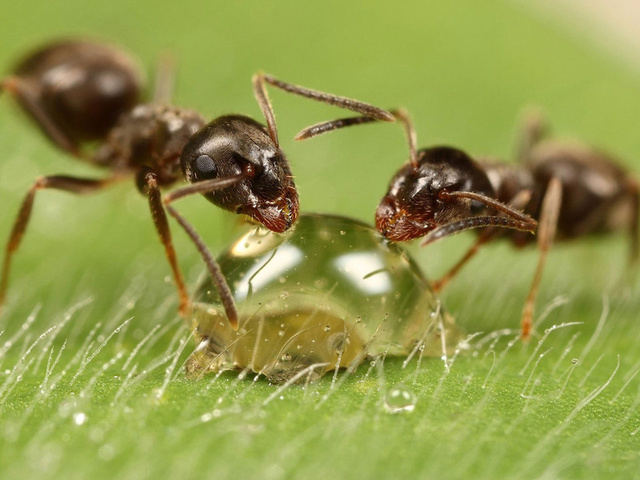 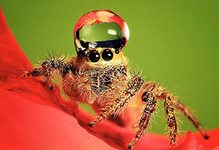 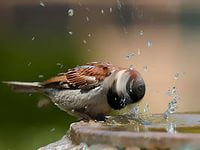 На поверхности земли вода встречается во всех трех физических состояниях. В виде паров вода носится в воздухе; в жидком виде она наполняет океаны и моря, озера и реки, выбивается из-под земли в виде ключей. В твердом виде вода покрывает вершины гор, достигающих известного предела высоты, а в околополярных странах составляет своего рода горную породу.
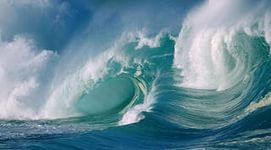 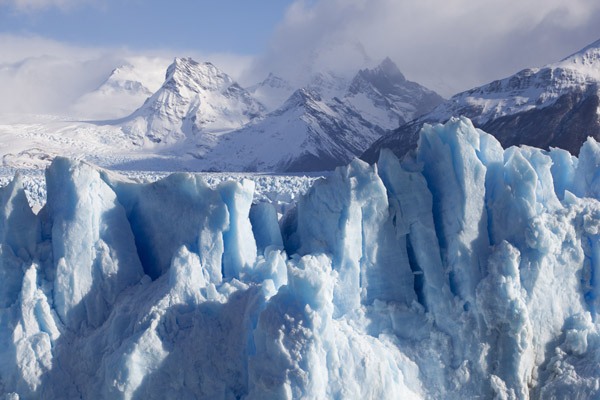 Вода в искусстве
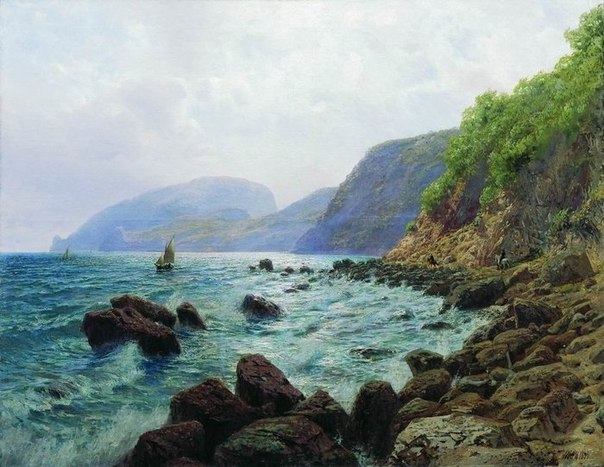 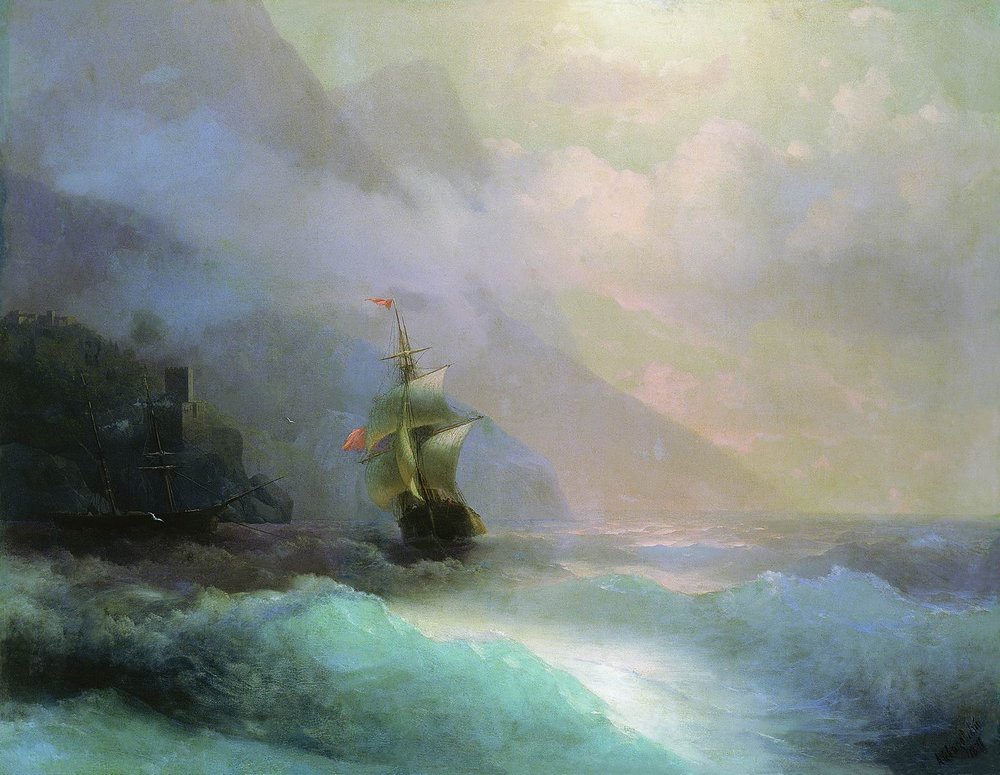 Вода как игра
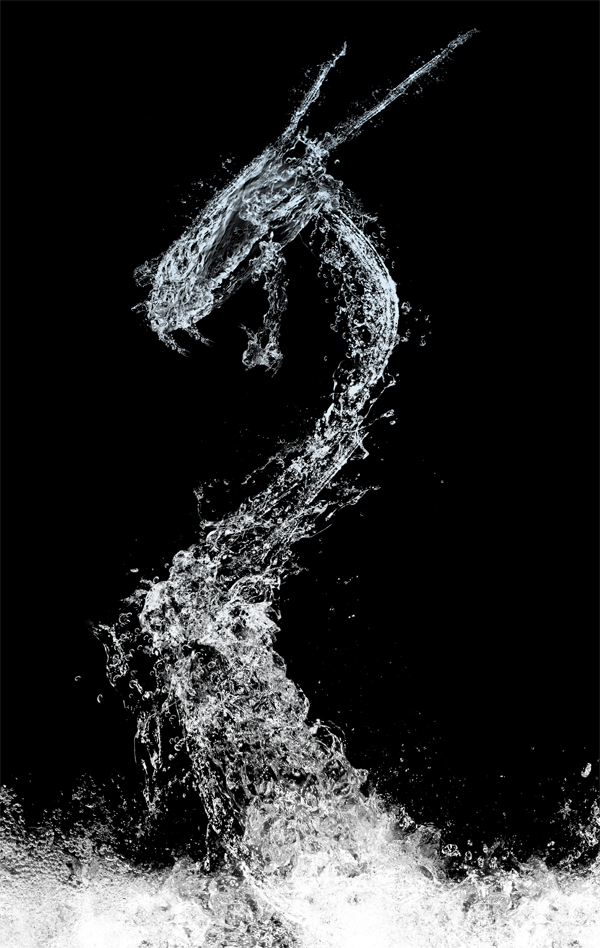 «Колибри»




                                        

                                             «Водяной дракон»
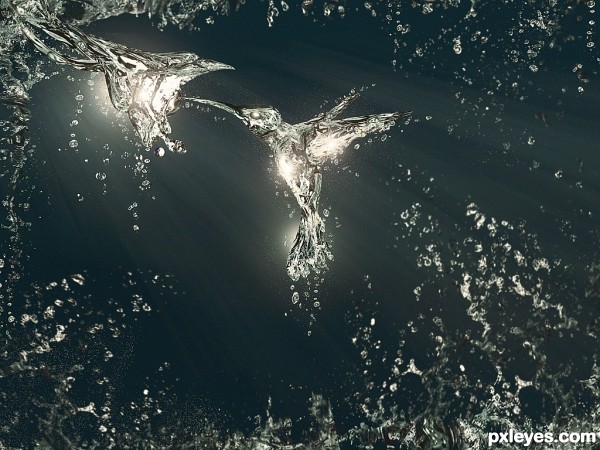 «Атомная вода»
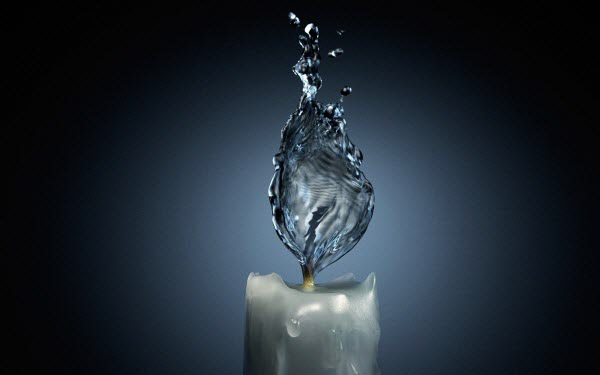 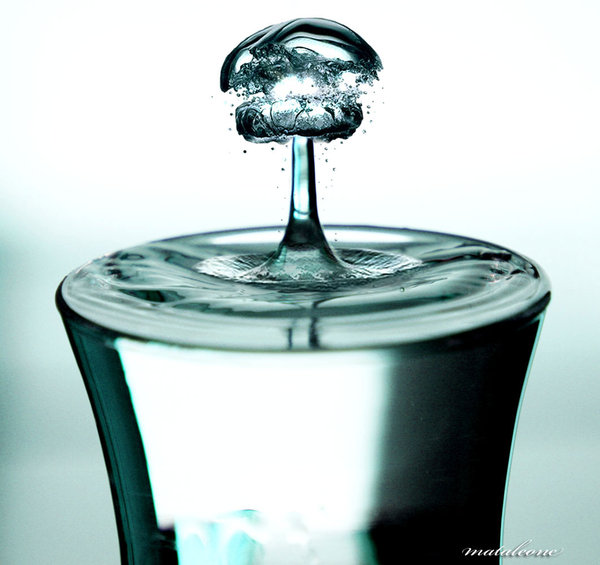 «Водяной огонь»
Зачем мы пьем воду?
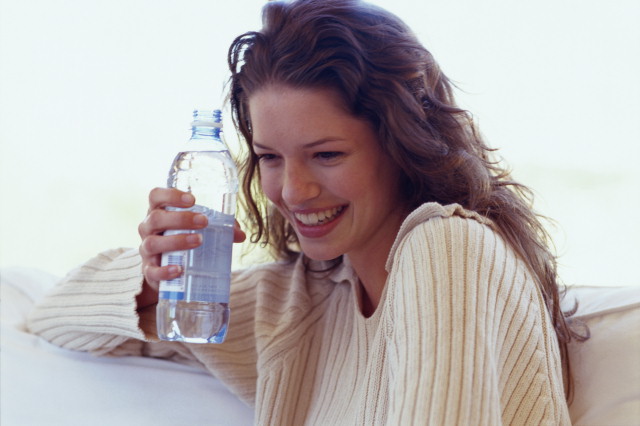 Сколько нужно пить воды?
Человек должен пить 30-40 мл воды на 1 кг веса в день.
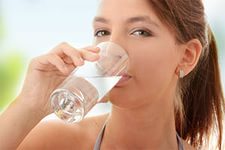 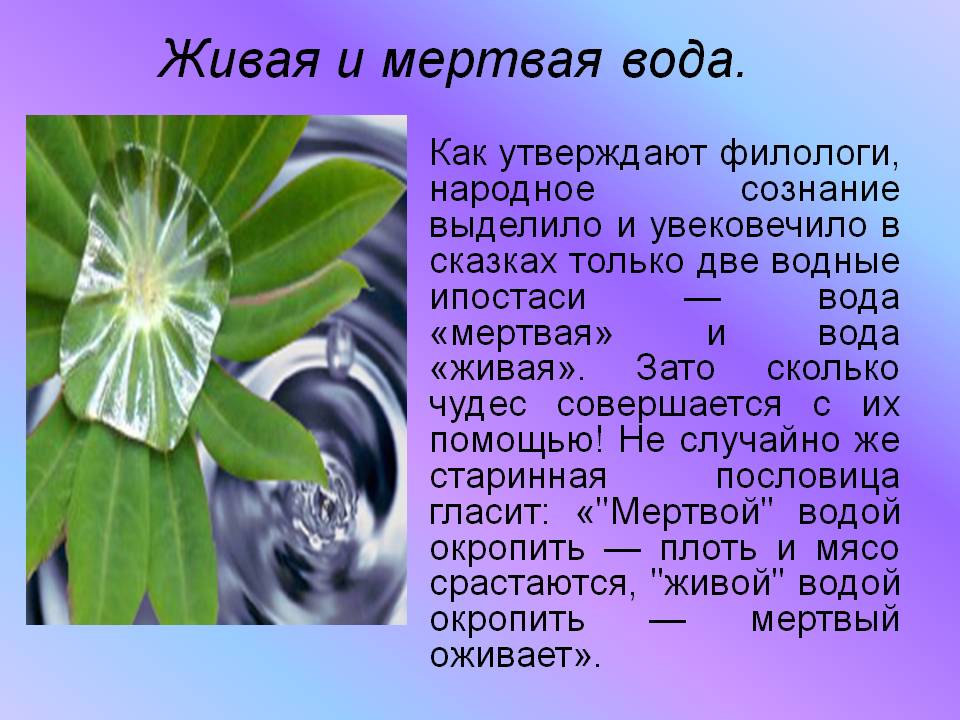 Кипячёная вода
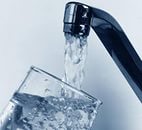 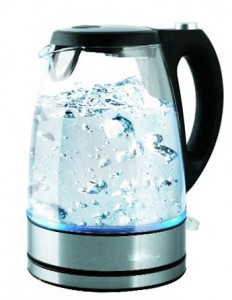 Вода из крана
Бутилированная вода
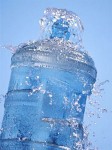 Родниковая вода
Минеральная вода
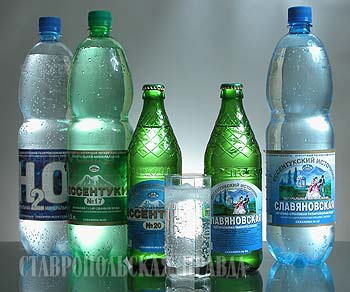 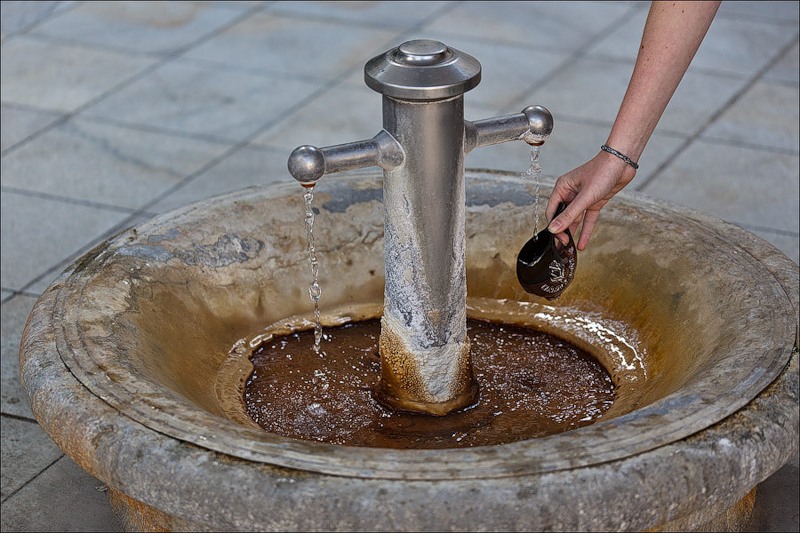 Мои исследования
Вода после очищения фильтром-кувшином
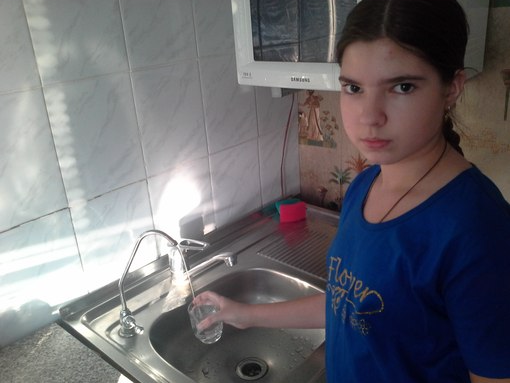 Вода после очищения трёхступенчатым картриджным фильтром
Фильтр-кувшин
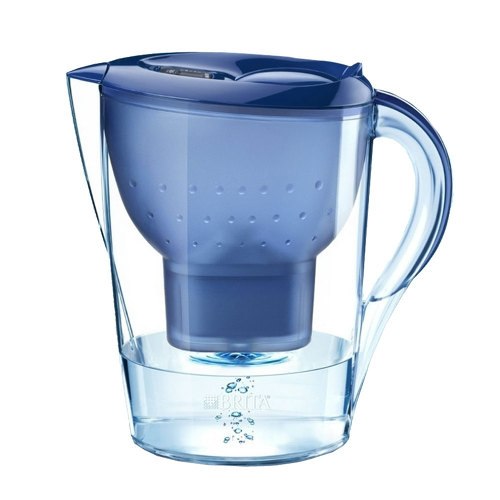 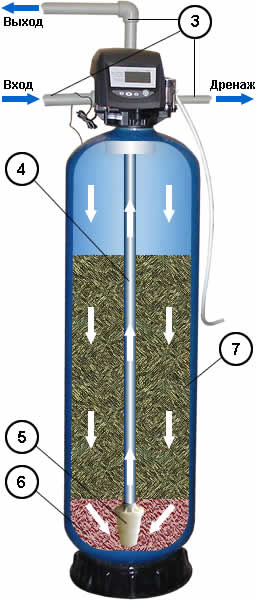 Трёхступенчатый фильтр
Фильтр воды засыпного типа
Мои одноклассники утоляют жажду чистой водой, соками и лимонадами.
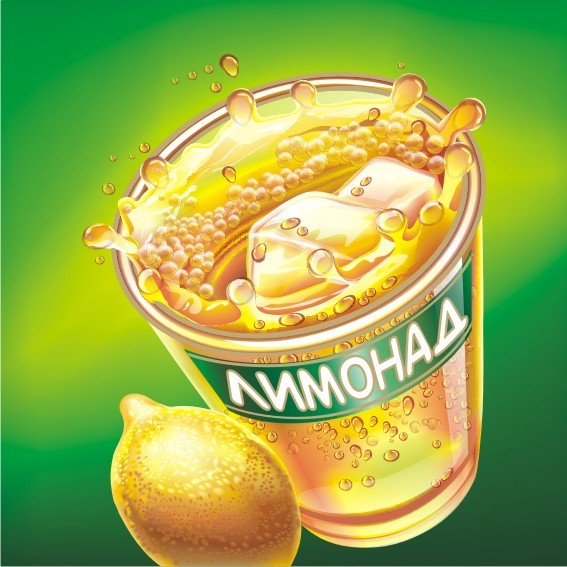 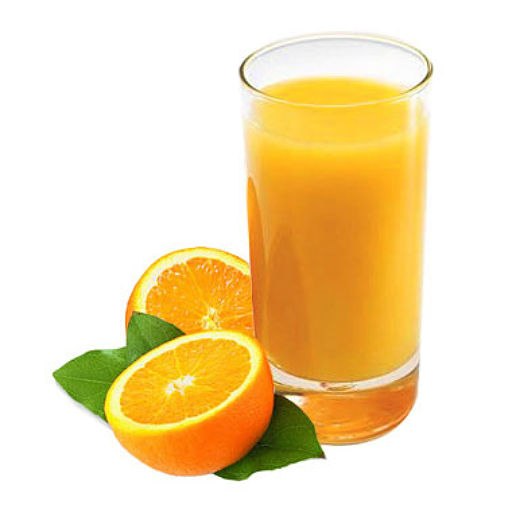 Сберегая природу, мы сберегаем себя!
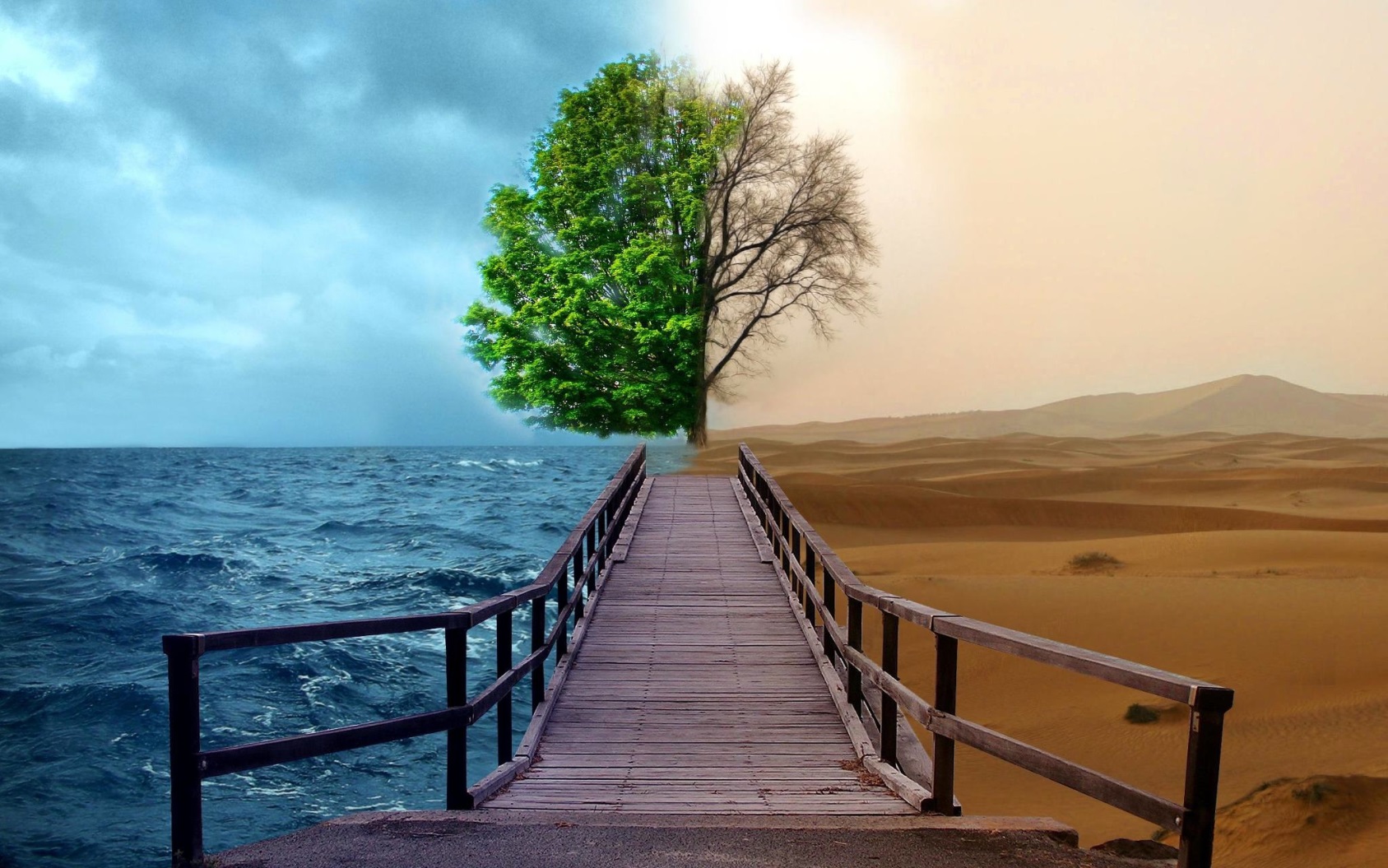 Спасибо за внимание!
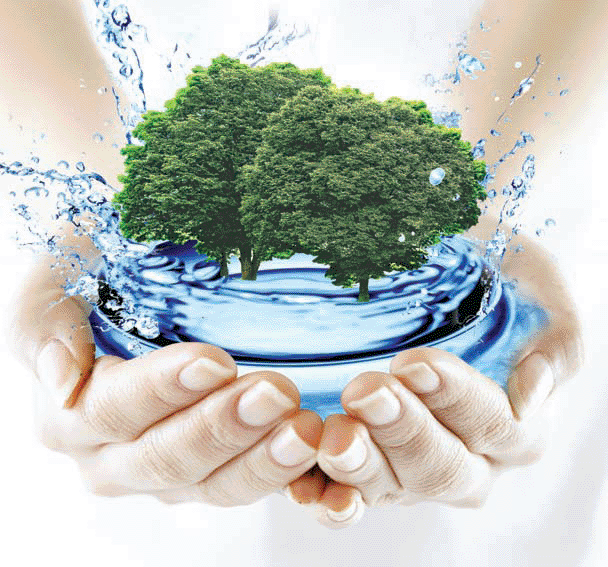